Overview of SOLAR PV Systems&Firefighter  Safety
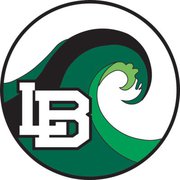 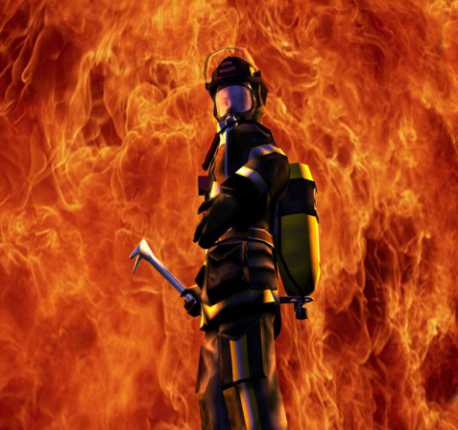 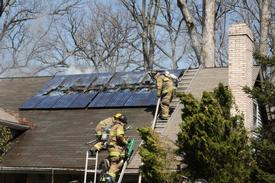 RAI Participants
Chris Tranchina – Project Manager
Joe Camarota – Chief Engineer
RAI History
Ray Angelini started RAI 37 years ago as a commercial electrical contractor
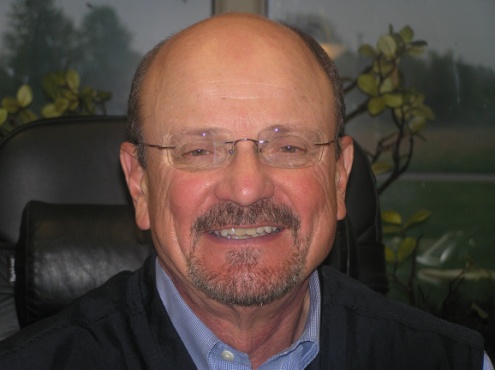 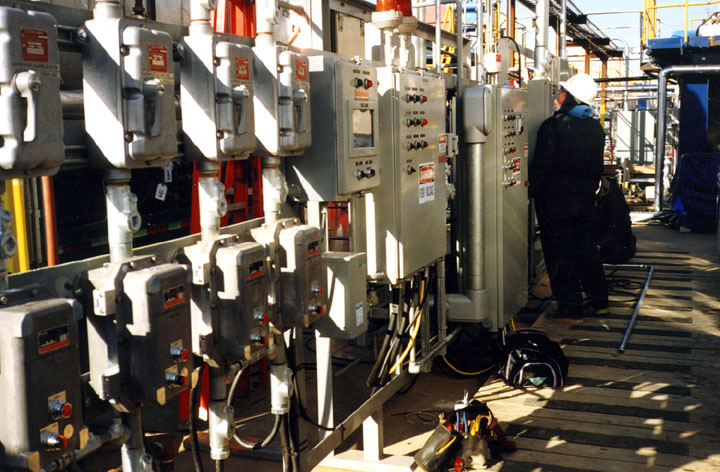 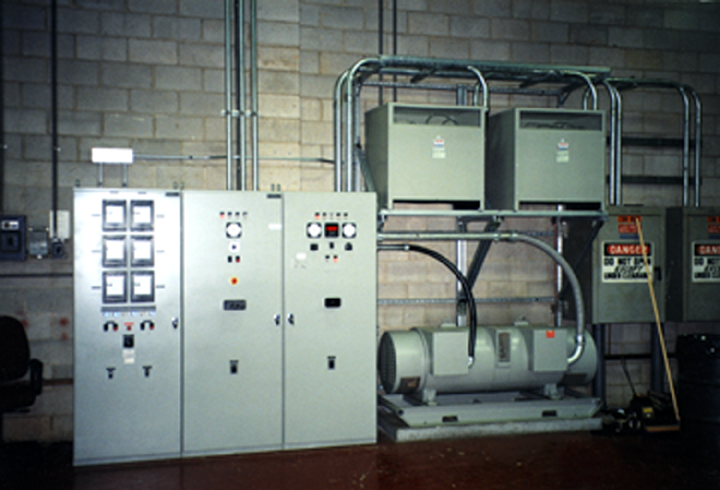 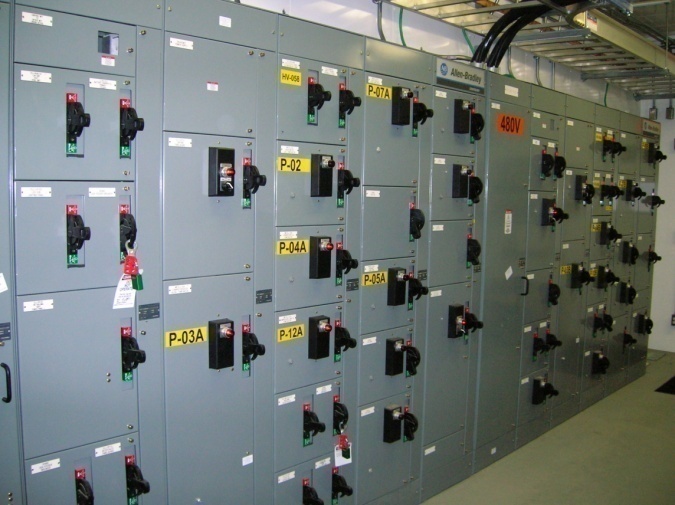 RAI Today
SOLAR ENERGY
Commercial Electrical
Power Systems Testing and Commissioning
.
Industrial Electrical
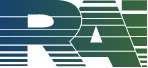 Data Communications
General Construction
Transit/Signaling /Heavy Rail
RAI Today
Multi-divisional design/build/maintain company, focused on the Philadelphia area and South Jersey
Solar Energy Division is one of the largest on the East Coast – the absolute best quality record
425+ employees
Offices in NJ, DE and PA
Licensed in NY, NJ, PA, DE, MD and DC
Bonded for $150 Million
Just a Few of RAI’s Customers
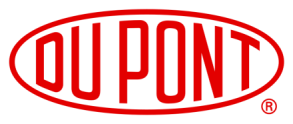 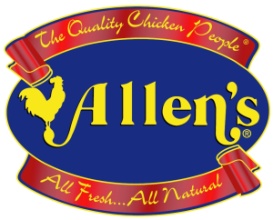 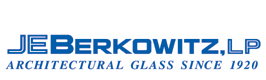 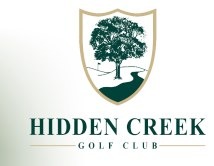 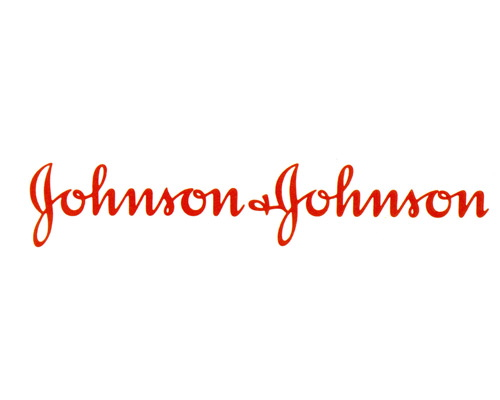 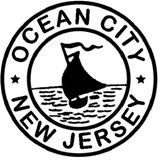 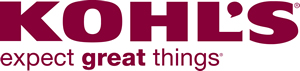 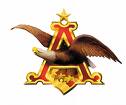 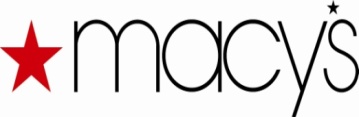 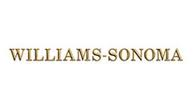 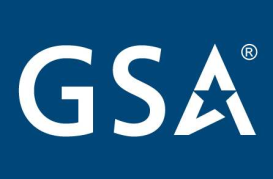 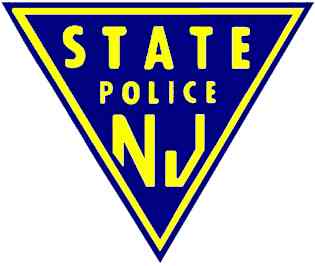 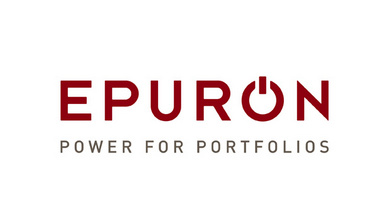 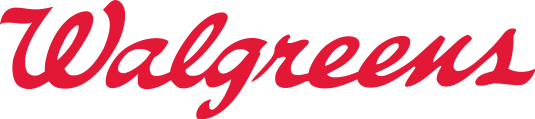 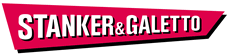 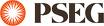 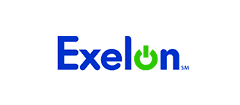 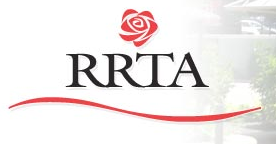 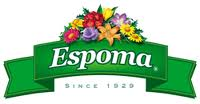 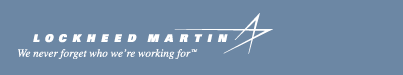 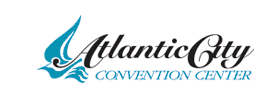 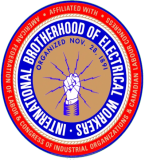 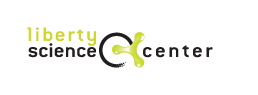 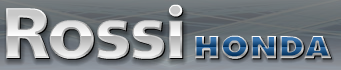 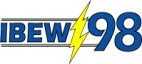 Some of RAI’s School Customers
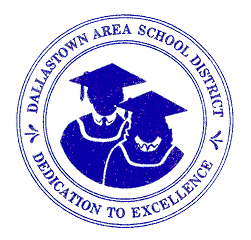 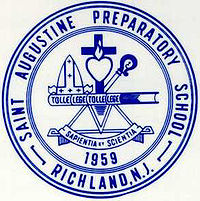 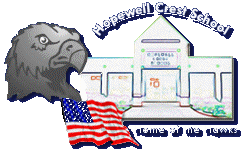 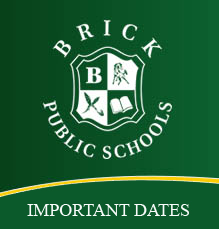 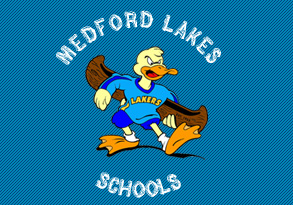 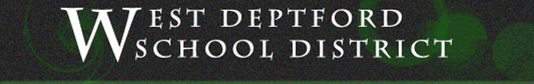 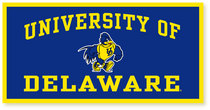 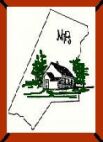 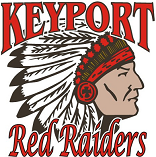 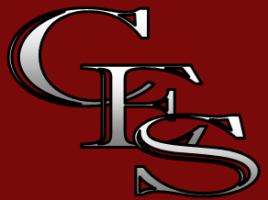 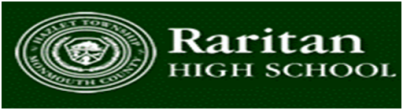 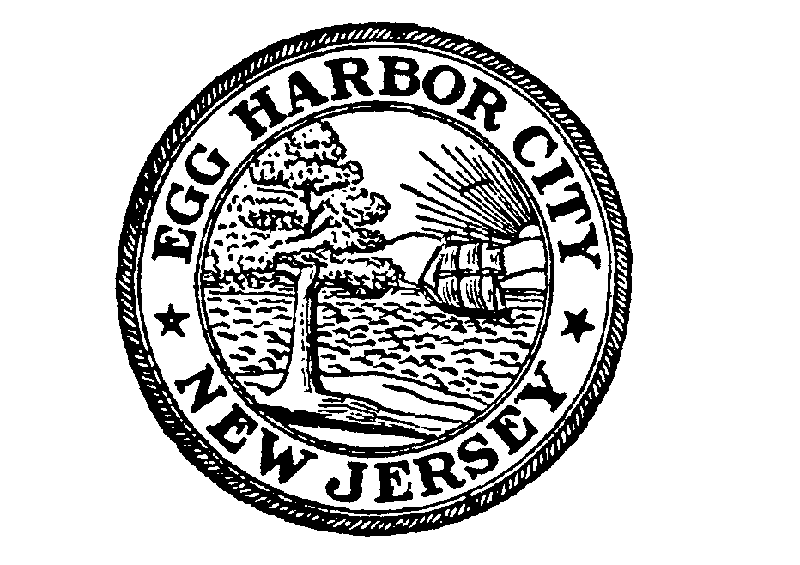 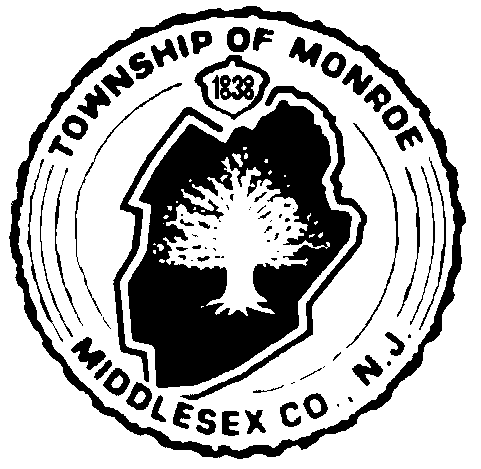 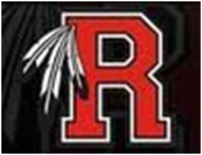 Rahway Schools
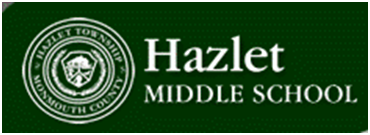 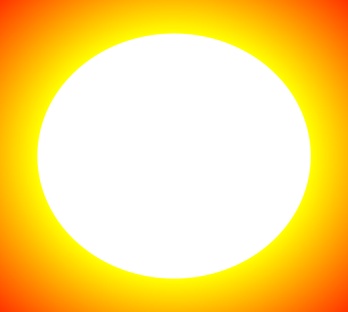 Basics of Solar PV
Solar PV systems generate electricity from the sun. 
Most systems are connected to the electric grid, providing power to the site. (Some systems equipped with batteries)
The systems are integrated with the electrical service through a service tap or directly through a reverse feed circuit breaker in the power panel.
AC current exists at the service panel with DC current being provided at the secondary of the inverter.
Solar PV Terminology
On Grid(with / without battery), Off Grid
With an on grid battery system, a back-up battery is included as part of the solar power system.  Batteries can store excess energy generated by the solar panels, and  send the surplus electricity out to the grid. The system is connected to the electricity grid which is why it is called “on-grid.”  The solar panel system includes solar panels, a charge controller, battery, inverter, AC Service Entrance and AC subpanel, and a utility meter.
You can still stay on-grid without a battery, however, these solar power systems are the simplest and least expensive to set up.  All that is included is the PV array, an inverter, AC service entrance and utility meter.  The system is connected to the grid, but there is no battery back-up.  The drawback is that when power goes out , the solar power system will also shut down.
Finally, there is the off-grid solar power system.  There is no tie-in to the electricity grid.  Batteries are required as part of the system in order to store excess energy.
System Inverter
Converts DC electricity to AC electricity
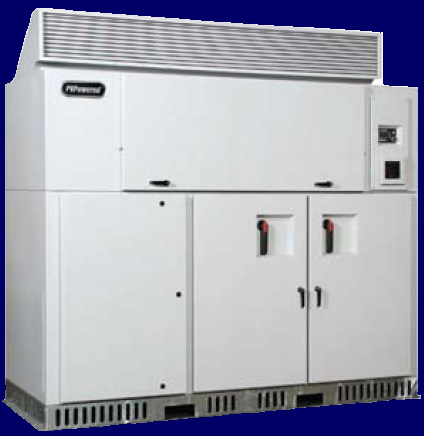 Micro Inverters
A single inverter that is next to or built into the individual PV modules. The micro-inverter converts the dc power at the module rather than at a single large inverter serving many modules.
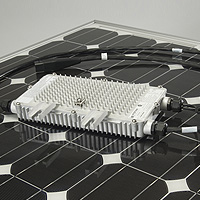 Maybe you’ve seen these?
Some  utility companies have mounted solar PV modules on their poles.  These modules have micro inverters mounted on the back of the modules.
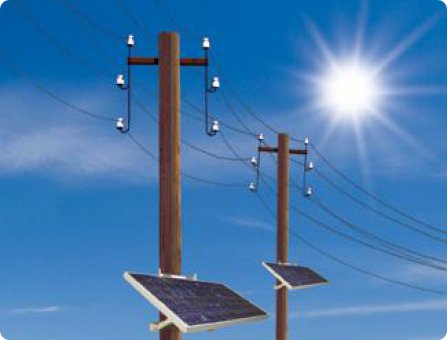 Photovoltaic Cell
A device composed of specially prepared semiconductor material or material combinations exhibiting the ability to convert incident solar energy directly into electrical energy.
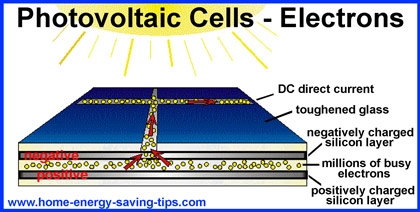 Photovoltaic Systems
An installed aggregate of solar arrays generating power for a given application.
A system may include the following sub-systems:
Support Foundation
Power conditioning and control equipment
Storage
Active Thermal control
Land security systems and buildings
Conduit/wiring
Instrumentation
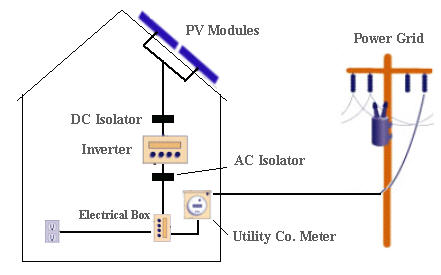 Solar Module/Panel
A collection of solar modules connected in series, in parallel, or in series- parallel combination to provide greater voltage, current, or power than can be furnished by a single solar module. 
Solar panels can be provided to furnish any desired voltage, current, or power. They are made up as a complete assembly. 
Larger collections of modules are called
     solar arrays.
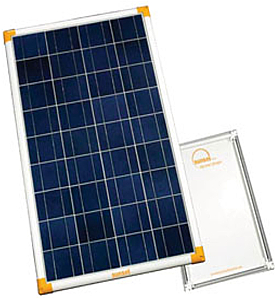 Solar Arrays
Any number of Photovoltaic modules connected together electrically to provide a single electrical output. An array is a mechanically integrated assembly of modules or panels together with support structure (including foundation and other components, as required) to form a free-standing field installed unit that produces DC
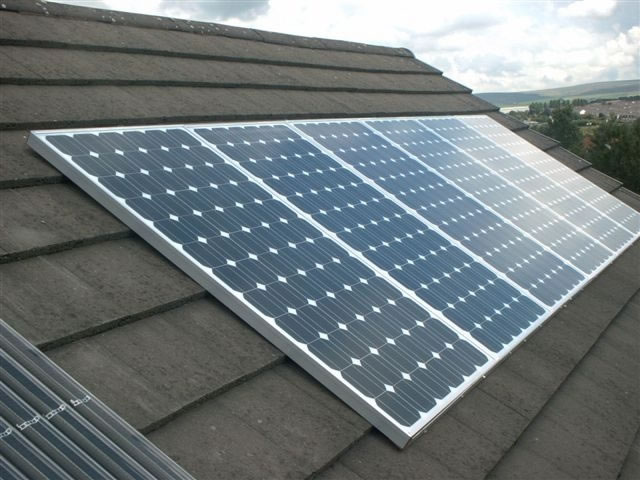 Types of Systems
Roof
Ground
Canopy
Building Integrated
Roof Array
Ground Array
Vegetative growth underneath/around?
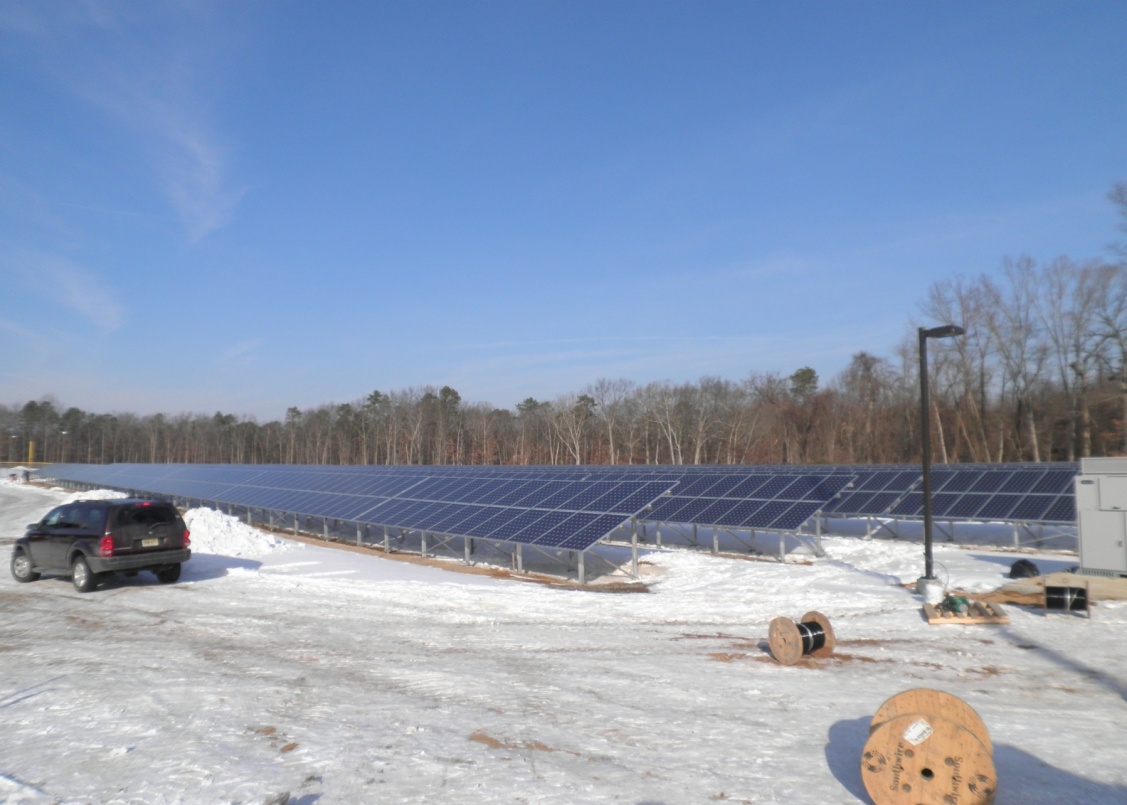 Canopy Array
Vehicles/storage underneath
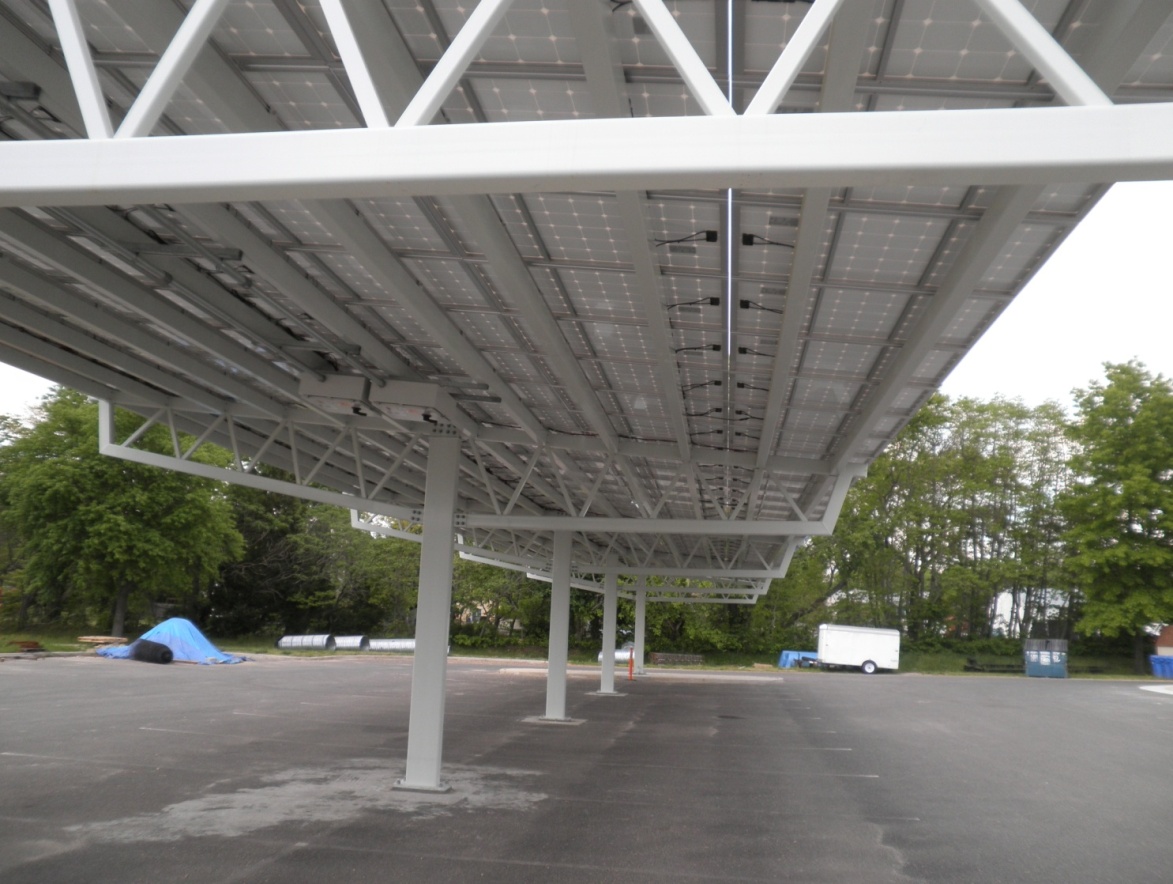 Building Integrated PV (BIPV)
Roof/Fastening Ballasting
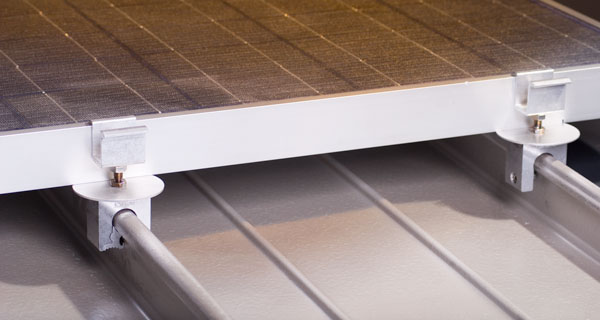 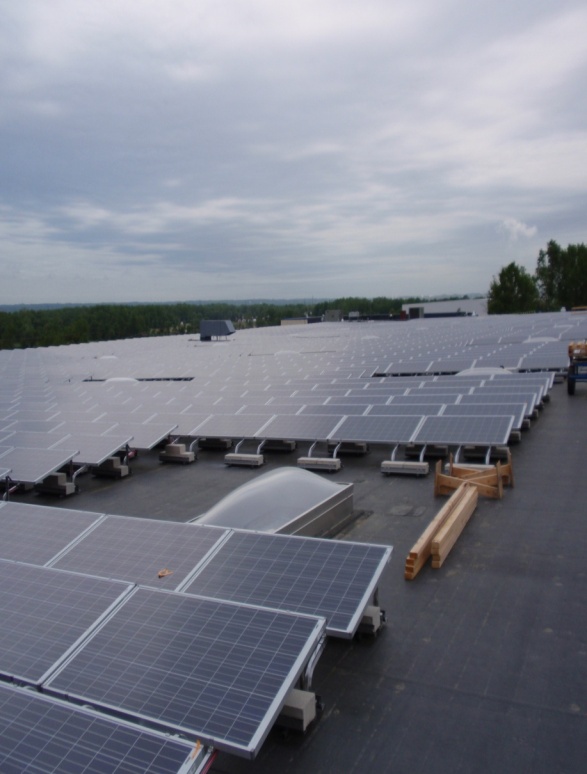 Other System Components
Solar PV Electrical Service Feed
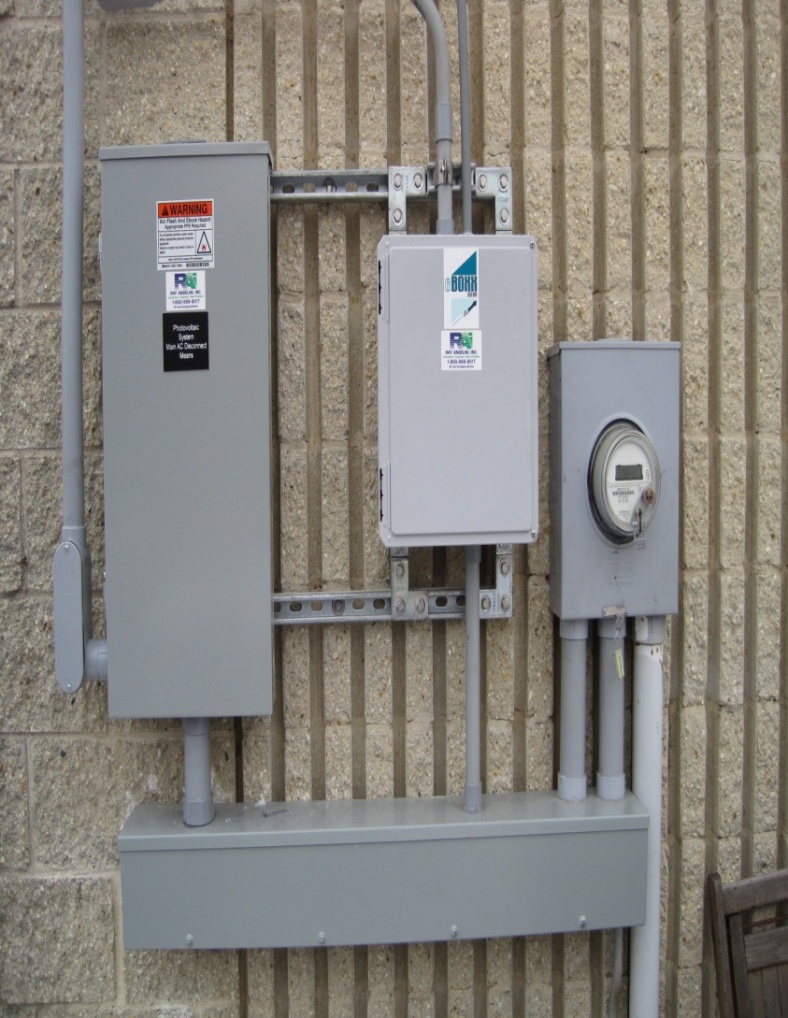 Circuit Breaker Feed
Inverters
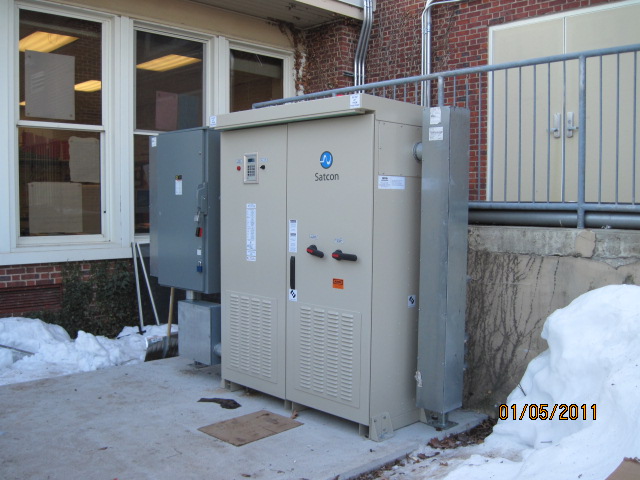 Inverter Operating Parameters
Conduit
)
Batteries
Batteries are used most frequently in off-grid PV systems, although batteries may also be used in grid-connected installations where the user wishes to have electricity available when local blackouts occur. Without batteries, a PV system cannot store electricity.
A battery is an electrochemical cell in which an electrical potential (voltage) is generated at the battery terminals by a difference in potential between the positive and negative electrodes. When an electrical load (appliance) is connected to the battery terminals an electrical circuit is completed.
Batteries (cont’d)
A battery cells consists of five major components: electrodes, separators, terminals, electrolysis and a case or enclosure. 
Battery banks consist of several batteries wired together with “jumper wires” to achieve the desired voltage and amperage.
There are two terminals per battery, one negative and one positive. The battery may contain a liquid electrolyte; however, it can also be immobilized in a glass mat or suspended in a gel.
Batteries
Cable Tray
Combiner Box
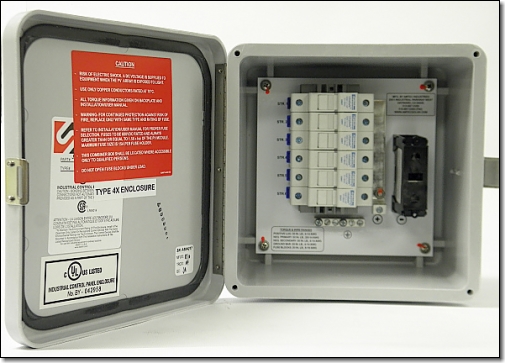 Combiner Box with Disconnect
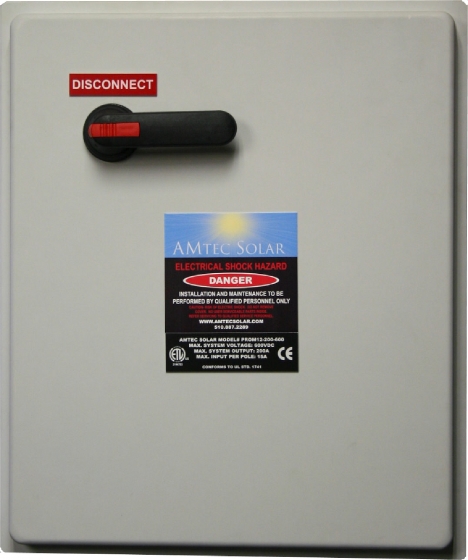 Strategy and Tactics
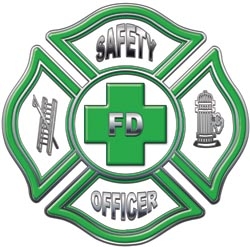 Firefighter Safety Points(Fire Engineering, May 2009)
Daytime = Danger; Nighttime = No Hazard
Inform the incident commander that a PV system is present.
Securing the main electrical panel does not shut down the PV panels; in the daytime, electricity continues to flow from the panels to the inverter.
At night, apparatus-mounted scene lighting does not produce enough light to generate a dangerous amount of electricity from the arrays.
Cover all PV panels with 100-percent opaque material to block sunlight and stop the generation of electricity.
Fire Safety Points
Stay away from the panels and conduit. Don’t break, remove, or walk on the PV panels.
SOLAR PV Systems add weight to roof. Each module is approximately 5 feet x 2.5 feet, weighing 60#.
Electricity can cause a variety of effects, ranging from a slight tingling sensation, to involuntary muscle reaction, burns, and death.
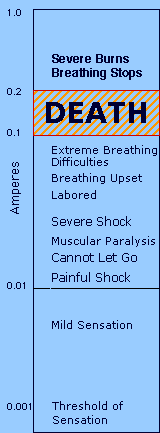 Size Up/Utilities Group
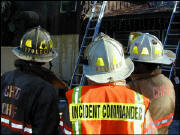 A good “hot lap” or 360 degree view of the building on arrival increases the chance of spotting roof or ground mounted components. IC/Roof division should identify system() as soon as possible.
Indicators of a PV System at Ground Level are conduits, inverters, signs, or switching and any other components that seem different from normal utility systems.
IC  should assign a “Utilities Group” as part of ICS. In addition to de-energizing equipment powered by the local utility, the Utility Group must also de-energize electrical circuits leading from the PV system. The Utility group should locate
and disconnect any and all switches in the PV system including switch-gear on the roof, switches on either side of an inverter and any switches in the
connection to the building’s main electrical system. The power disconnects for the PV system components should be located and placed in the “Off” position, and “Lock out/Tag out” measures used. By code, these components should have specific signage or labels designating their location, however, this may not always be the case.
CAUTION!!!
Solar PV Wiring May Remain Energized After Disconnection During Daylight Hours
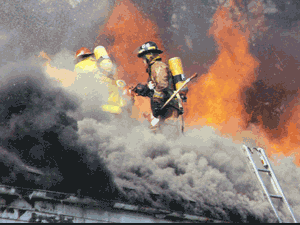 Fire Suppression
If PV System is source of fire, primary concern is protection of structure. Utilize Dry Chemical Extinguishers on any possible energized components.
If Roof material is on fire, utilize a 30 degree fog stream @ 100 psi (little risk of shock).
Burning modules produce toxic vapors. Don full PPE/SCBA.
Priority is to contain fire to array module.
If structure fire, implement structure fire tactics, being keenly aware of SOLAR PV System and work around it, if at all possible.
Only under special circumstances are modules to be removed. If need be, utilize non-conductive tools and insure system is de-energized.
For Ground arrays, utilize a 30 degree fog pattern @ 100 psi  at a 30 foot distance.
ALWAYS REMEMBER, SOLAR PANELS ARE ALWAYS “HOT” IN DAYLIGHT!
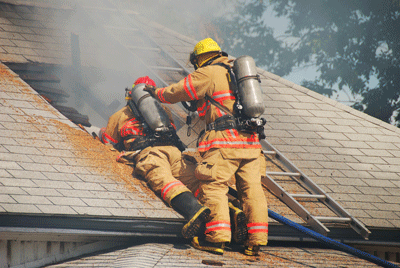 Ventilation
Take into consideration the array’s location and size when performing ventilation operation 
Do not remove modules
Do not stand on modules
During cutting operations, stay away from array conduit , as the inverters may be energized. 
If the conduit run penetrates the roof, it may or may not be attached to the bottom of the rafters. Keep  cuts shallow. 
If ventilation is impeded, advise the IC immediately.
Salvage and Overhaul Ops
If it is a daytime fire and ventilation is not needed or is complete and salvage operations are underway, put a tarp over the array. Covering the entire array with a totally opaque material, such as heavy dark canvas tarps or black plastic. These will prevent the array from generating electricity (blue plastic tarps do not work). The covering material must cover the entire array, including subarrays.
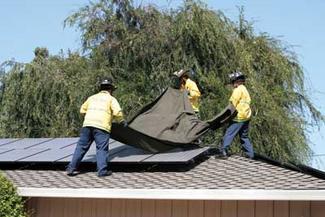 Do not assume any electrical components are safe to touch. Whether it be a fire directly related to the SOLAR PV Array, or the structure itself, exercise caution, and assume that the system is energized..
 Residential installations will have pipe/wire, possibly routed in the attic space. The crews inside must be careful when pulling ceilings.
 Remember, that in commercial structures, metallic conduits may be used everywhere. If your department carries noncontact voltage detectors, remember that they detect only the presence of AC voltage, not DC voltage. 
  At all times, avoid contact with the conduit.
After a fire event, assume the conduit and wires inside may have become compromised.  When sunlight contacts the array the next day, it could result in some arcing.  Recheck a structure in the morning for arcing or rekindling from arcing
 Do not re-energize the system until a a qualified solar contractor can respond.
Upcoming IFC Codes 2012
The California Department of Forestry and Fire Protection - Office of the State Fire Marshal (CAL FIRE-OSFM), local Fire Departments (FD), and the solar photovoltaic industry have developed this guideline for installations to increase public safety for all structures equipped with solar photovoltaic systems. 
This guideline was developed with safety as the principal objective. The solar photovoltaic industry has been presented with certain limitations in roof installations due to firefighting suppression techniques. The intent of this guideline is to provide the solar photovoltaic industry with information that will aid in the designing, building, and installation of solar photovoltaic systems in a manner that should meet the objectives of both the solar photovoltaic industry and the Fire Service.
The provisions of this guideline, if adopted by the local enforcing agency by local ordinance, is meant to apply to the design, construction and installation of solar photovoltaic systems on buildings regulated by Title 24 of the California Building Standards Codes. 
A solar contractor should always contact their local fire department to determine if the means or methods to be used will allow for a safe installation that is acceptable to the fire department and meets local code requirements.
Recommended Reading/Links
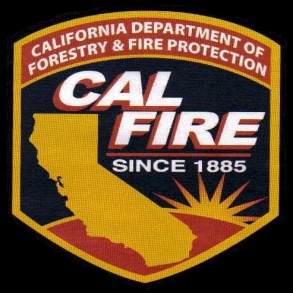 CALIFORNIA DEPARTMENT of FORESTRY and FIRE PROTECTION   OFFICE OF THE STATE FIRE MARSHAL               SOLAR PHOTOVOLTAIC INSTALLATION GUIDELINE (In partnership with interested local fire officials, building               officials,  and industry representatives) April 22, 2008 (Final Draft)
Fire Fighter Safety and Emergency Response for Solar Power Systems   Final Report  (An Assistance to Firefighter Grants (AFG) Funded Study   Prepared by:  Casey C. Grant, P.E.  Fire Protection Research Foundation, NFPA
CALFIRE Guidelines:
http://osfm.fire.ca.gov/pdf/reports/
solarphotovoltaicguideline.pdf
Fire Operations for Photovoltaic Emergencies:
http://osfm.fire.ca.gov/training/pdf/
photovoltaics/fire.pdf

The Fire Protection Research Foundation: Fire Fighter Safety and Emergency Response for Solar Power Systems
http://www.nfpa.org/assets/files/PDF/Research/FFTacticsSolarPower.pdf
References
Callan, Michael, “Responding To Utility Emergencies: A Street Smart Approach to Understanding and handling Electrical and Utility Gas Emergencies”, 1st Edition, Red Hat 
Publishing, 2004.

Grant, Casey, “Fire Fighter Safety and Emergency Response for Solar Power Systems,” 
NFPA, Fire Protection Research Foundation, Quincy MA, May 2010

Slaughter, Rodney, “Fundamentals of Photovoltaics for the Fire Service”, Dragonfly 
Communications Network, Corning, CA, September 2006.
References (cont’d)
CAL Fire Office of the State Fire Marshal
“Fire Operations for Photovoltaic Emergencies”.
“Fire Fighter Safety and Emergency Response for  Solar Power Systems  Final Report”,  Quincy MA, May 2010
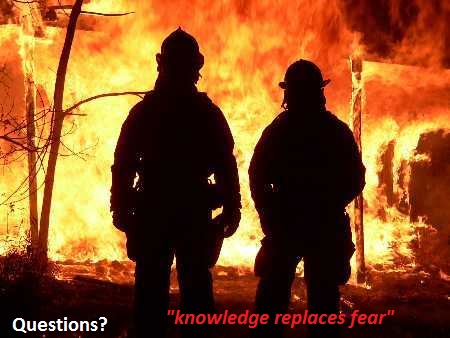 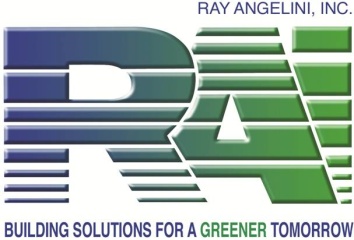 Thank you.
Chris: ctranchina@raiservices.com

Joe   : jcamarota@raiservices.com